MRAM | Monthly Research Administration Meeting
May 8, 2025, 9:00 AM – 10:30 AM
Join Webinar: https://washington.zoom.us/j/346891888
Click “CC” to Show Captions in your Zoom Controls
NEXT MEETING
June 12, 2025 9:00 AM - 10:00 AM
Questions about MRAM? email mramques@uw.edu
REMINDER RESOURCES
Award Setup & Modification Requests
What do I do if I received a Notice of Award? 
Review Checklist: Award Setup Request Steps for PI/Campus
Always include relevant attachments
Read Comments & History before contacting OSP/GCA
MODs: Review OSP/GCA MOD Checklist and GCA Only MOD Checklist
Tell OSP your ASR/MOD story
Need to change a Grant Name in WD? - Send GCA Only MOD
SAGE Budget Resources and SAGE Awards & Mods Resources 
Schedule a Teams Appointment for SAGE Support
COMPLIANCE HOT TOPICS: IBS DEFINITION; 
COST SHARE
MRAM
May 2025
Matt Gardner
Post Award Fiscal Compliance
Institutional Base Salary (IBS) - Definition
IBS is defined as “the annual compensation paid by an IHE for an individual’s appointment” … and includes time spent on research, instruction, administration, or clinical activities. 
Charges of a faculty member’s salary to a federal award may not exceed the proportionate share of the IBS during the reporting period on the Federal award. 2 CFR 200.430(i)(2)
MRAM – Matt Gardner - PAFC
Institutional Base Salary –
Currently at the UW
IBS includes:
Regular Salary (REG)
Summer Salary (SUM)
Paid Professional Leave (PLP)
Salary for Retired Faculty (TFA)
Clinical Practice Plan Salary
Administrative Supplement (ADS)
Endowed Supplement (ENS)

IBS excludes:
Excess Compensation (E/C)
Temporary Supplement (TPS)
Clinical Practice Plan Incentive
Monthly Additional Compensation (MAC)
Semi-Annual Additional Compensation (SAAC)
MRAM – Matt Gardner - PAFC
Institutional Base Salary – 
Changes effective July 1, 2025
Administrative Supplements (ADS) and Endowed Supplements (ENS) will be excluded from the University’s definition of IBS

Reasons for the change:
Consistent treatment of supplemental pay within the IBS definition
ADS is not typically determined based on a time/effort commitment; instead, it is associated with a higher level of responsibility
Reduce confusion and inconsistency when thinking about salary and effort charged to sponsored awards
MRAM – Matt Gardner - PAFC
Institutional Base Salary –
Effective July 1, 2025
IBS includes:
Regular Salary (REG)
Summer Salary (SUM)
Paid Professional Leave (PLP)
Salary for Retired Faculty (TFA)
Clinical Practice Plan Salary





IBS excludes:
Excess Compensation (E/C)
Temporary Supplement (TPS)
Administrative Supplement (ADS)*
Endowed Supplement (ENS)*
Clinical Practice Plan Incentive
Monthly Additional Compensation (MAC)
Semi-Annual Additional Compensation (SAAC)
MRAM – Matt Gardner - PAFC
Institutional Base Salary – 
Impacts (1 of 2)
Beginning with payroll for the pay period 7/1/2025 – 7/15/2025, IBS for the Workday salary cap calculation will not include ADS or ENS

This change will eliminate the need to adjust REG salary allocations in Workday in the future due to the faculty receiving an ADS or ENS

Salary allocations which currently account for an ADS/ENS will require an adjustment
PAFC will discuss this impact at our ECC Office Hour on May 15th and in June (more on this in a bit)
MRAM – Matt Gardner - PAFC
Institutional Base Salary – 
Impacts (2 of 2)
For proposals, the full uncapped IBS is to be included, per GIM 35
Example: If a faculty member has REG and ADS pay, the full uncapped IBS is just the REG portion

For documenting salary cap on proposals, see guidance from OSP
https://www.washington.edu/research/faq/salary-cap-proposal-budgets/
MRAM – Matt Gardner - PAFC
ECC Focused Topic Office Hour
Thursday, May 15th, 10am to 11am
Topics:
New IBS definition and how/when to use the Salary Allocations Calculator tool
Overview of the follow-up process on overdue Effort and Project Statements

Info: https://finance.uw.edu/pafc/effort-reporting/ecc-office-hours

The session will be recorded and all materials will be posted on the PAFC Effort Reporting webpage
Link: https://finance.uw.edu/pafc/session_recordings
MRAM – Matt Gardner - PAFC
PAFC Open Office Hour
Every Friday at 10am to 11am
No set topic; we take all questions relating to ECC/effort reporting, and other post award fiscal compliance topics

https://finance.uw.edu/pafc/effort-reporting/ecc-office-hours
MRAM – Matt Gardner - PAFC
Cost Share – 
Process Overview
All Cost Share must be documented in Workday under the Cost Share Grant Worktag
The setup process is facilitated via completion of the Cost Share Addendum by the Dept. 
The Addendum requires information regarding which departmental funding sources will pay for the cost share contributions
GCA sets up the Cost Share Grant Worktags in Workday according to the information provided on the Cost Share Addendum
MRAM – Matt Gardner - PAFC
Cost Share – 
Compliance Considerations
Cost Share is a binding term and condition of the Award, regardless of whether the commitment is Mandatory (sponsor required) or Voluntary (included by the PI in the proposal)

All cost share commitments must be met by the end of the period of performance
Written sponsor approval is required to reduce or remove a cost share commitment

Know your sponsor’s requirements – reach out for help if you have questions
MRAM – Matt Gardner - PAFC
Cost Share – 
Managing Cost Share Commitments
All cost share must be charged to the Cost Share Grant Worktag in Workday

Run the r1234 report by the specific Cost Share Grant Worktag to review contributions and status

Cost share is complex and requires a high administrative burden
Managing cost share in Workday is cumbersome and time consuming

Do not wait until the end of the Award to review cost share commitments and contributions
MRAM – Matt Gardner - PAFC
Cost Share – 
Training/Resources Available
Understanding Cost Share at the UW: When is it really cost share? (eLearning)
https://www.washington.edu/research/research-administration-learning/introduction-to-cost-share-at-the-uw-when-is-it-really-cost-share/

Managing Cost Share at the UW (Live/Zoom)
https://www.washington.edu/research/research-administration-learning/managing-cost-share-at-the-uw/

GCA Webpage
https://finance.uw.edu/gca/award-lifecycle/cost-share
MRAM – Matt Gardner - PAFC
Questions
Post Award Fiscal Compliance (PAFC)
effortreporting@uw.edu (Effort questions)
gcafco@uw.edu (All other compliance questions)
https://finance.uw.edu/pafc/

Matt Gardner
mgard4@uw.edu
David Parks, Effort Compliance Analyst
parksd2@uw.edu
MRAM – Matt Gardner – PAFC
Federal Sponsor updates (NSF, NASA, NIH)
MRAM
May 2025
Carol Rhodes, Office of Sponsored Programs
Matt Gardner, Post Award Fiscal Compliance
Awards Improvement and Development Effort Update 5/2/2025
[Speaker Notes: Finance, Planning & Budgeting (FPB), the Office of Research (OR), and UW Information Technology (UW-IT) are collaborating on a time-limited project to improve awards management in grants administration.]
AIDE Timeline & Tracks
[Speaker Notes: Main Track: This 20-week initiative aims to optimize Workday processes, ensure cross-functional alignment across organizations, and identify and implement key technology enhancements and integration improvements.

Fast Track: This track seeks to address and resolve significant backlogs in award and subaward setup, closeout processes, and reporting.]
Backlog Reduction
GCA: Temporary staff and Huron support to reduce backlogs 
OSP: Expanded subaward team
Underway - Fast Track
[Speaker Notes: Fast Track is underway 
GCA: Temporary staff and Huron support to reduce backlogs in award setup, modification setup, reporting, and closeout
OSP: Expanded subaward team is working on the subaward backlog

The AIDE partners are aware of the lack of progress in mitigating the award setup delays and reporting challenges. The AIDE sponsors have put more effort into GCA because of grant terminations. Most of the investments in OSP have been independent of AIDE, with The Office of Research contributing budget for temporary OSP and ORIS staffing.]
Award Setup
AIDE Workstreams
Subaward Process
Reporting
Workday Functionality
Backlogs, Operations & Training
[Speaker Notes: AIDE’s assessment and analysis focuses on improving these five workstreams:
Award Set Up
Subawards
Reporting
Optimizing Workday
Backlogs, operations and training

Overall, we want to emphasize that AIDE’s work to align cross-team problem solving (FPB, OR, UWIT, campus, ORIS, GCA, and OSP) and prioritization will benefit all components of grants management at UW.]
Award Setup Improvements
Streamline OSP & GCA award setups
Explore creating budget comparison tool 
Integrate SAGE with Workday for Modifications
Launch new Award Activity view in SAGE
Early Recommendations – Main Track (1 of 5)
[Speaker Notes: Award Setup Improvements
Empower OSP and GCA to complete award setups using award documentation, streamlining the process and reducing handoffs and reliance on campus input.
Explore creating a budget comparison tool to help Campus, OSP, and GCA align SAGE and Workday budgets, easing confusion and cutting down on manual entry and reviews.
Integrate SAGE with Workday for Award Modification requests to reduce redundant data entry and accelerate turnaround times.
Launch a new Award Activity view in SAGE to give Campus, OSP, and GCA a clear picture of award history and status, reducing unnecessary follow-up.]
Subaward Process Enhancements
Revise the SAGE subaward request form 
Enable parallel workflows for Campus, OSP & GCA
Early Recommendations – Main Track (2 of 5)
[Speaker Notes: Subaward Process Enhancements
Revise the SAGE subaward request form to include complete documentation and reduce OSP follow-up and delays.
Enable parallel workflows for Campus, OSP, and GCA to work concurrently and reduce subaward processing time.]
Reporting
Build or enhance existing dashboards
Align training, reporting tools & communications
Early Recommendations – Main Track (3 of 5)
[Speaker Notes: Reporting
Build dashboards in Workday to support campus and executive users, improving data access, transparency, and informed decision-making.
Align training, reporting tools, and communications for consistent data interpretation and greater confidence in reporting.]
Workday Optimization
Evaluate & improve Workday validations 
Standardize & consolidate sponsor invoice types
Early Recommendations – Main Track (4 of 5)
[Speaker Notes: Workday Optimization
Evaluate and improve Workday validations to support campus financial posting and reduce errors.
Standardize and consolidate sponsor invoice types and work toward transitioning from third-party systems, like PRISM, to Workday for faster processing and reduced complexity.]
Backlog Reduction, Operational Improvements &Training
Design a sustainable workload strategy for GCA
Reassess and staff the closeout team 
Improve training materials and job aids
Early Recommendations – Main Track (5 of 5)
[Speaker Notes: Backlog Reduction, Operational Improvements, and Training
Design a sustainable workload strategy for GCA (in progress with Fast Track) to mitigate future backlogs.
Reassess and staff the closeout team to prioritize high-risk items and eliminate backlog accumulation.
Improve training materials and job aids to ensure staff can easily access, understand, and apply best practices.]
Initiative kickoff complete
Huron engagement SOW for “main track”
Interviews conducted to identify pain points
Workday Grants Management Functional Review
AIDE webpage published
Activities
AIDE monthly newsletter (ongoing)
First 2 Main Track priorities with SAGE
Early recommendations
Full gap analysis
Develop Workplan and Roadmap
Mobilize resources for improvements
ONGOING BACKLOG REDUCTION SUPPORT
[Speaker Notes: The AIDE initiative cross-functional partners are working to review the full gap analysis released this week. We are developing a roadmap of recommendations with owners, followed by mobilizing resources to implement improvements.]
AIDE Resources
Webpage: https://it.uw.edu/initiatives/aide/
Year-end Close Overview
MRAM
May 2025
Erick Winger
University Controller’s Office: Finance, Planning & Budgeting
What's Different to Month-end Close?
The FY25 close calendar will be an 18-business day process. This is 9 more days than the month-end close calendar.
Differences:
Day 6 Activities                 Move to Day 10
Day 9 Activities                 Move to Day 18
Impact to Academy
Once payroll posts, provides more business days to review; can make needed revisions using manual or reclass journals before operational accounting closes.
MRAM – Erick Winger – Controller’s Office: Finance, Planning & Budgeting
What's the Same to Month-end Close?
Day minus 1 through Day 4 
ISD for the period must post by Mon, June 30th at midnight PT.
Accounting Adjustments must be approved by Mon, June 30th at 2pm PT.
Receiving must be completed by Mon, June 30th at midnight PT.
Customer invoices must be approved by Tue, July 1st at 2pm PT.
FY25 cash deposits must be claimed by Tue, July 1st at 11am PT.
Impact to Academy
Minimizes changes so you know what to expect. It's important to meet timelines to ensure transactions are recorded in the correct period.
MRAM – Erick Winger – Controller’s Office: Finance, Planning & Budgeting
Year-end Close Timeline (1 of 5)
MRAM – Erick Winger – Controller’s Office: Finance, Planning & Budgeting
Year-end Close Timeline (cont.) (2 of 5)
MRAM – Erick Winger – Controller’s Office: Finance, Planning & Budgeting
Year-end Close Timeline (cont.) (3 of 5)
MRAM – Erick Winger – Controller’s Office: Finance, Planning & Budgeting
Year-end Close Timeline (cont.) (4 of 5)
MRAM – Erick Winger – Controller’s Office: Finance, Planning & Budgeting
Year-end Close Timeline (cont.) (5 of 5)
MRAM – Erick Winger – Controller’s Office: Finance, Planning & Budgeting
Resources
Financial Reporting Year-End Close webpage: https://finance.uw.edu/fr/year-end-close
Procurement Year-end Close webpage:  https://finance.uw.edu/ps/tools-for-reconciling/fiscal-year-end
Banking & Accounting Operations:  https://finance.uw.edu/bao
Annual Surveys: https://finance.uw.edu/fr/year-end-close/annual-surveys
MRAM – Erick Winger – Controller’s Office: Finance, Planning & Budgeting
Updates to Research Reporting in Workday
MRAM
May 2025
Bilguun Davaasuren, Stepanka Sirotek
FPB DATAGroup
Recent updates to the PI and Grant Manager Dashboards and changes to F&A Encumbrance Reporting
PI Dashboard
Added Programs Tab, additional resources linked at the top
Added Percent Spent, Avg Monthly Burn rate, Lifecycle status
Grant Manager Dashboard
Expanded access to Grant Financial Analysts and Finance Analyst roles
Added Programs Tab, additional resources linked at the top
Added Percent Spent, Avg Monthly Burn rate, Lifecycle status
Added drill to report link to “Supplier Invoices In Progress or Draft Status R1521” on Grants and Awards tab
F & A Encumbrance Toggle Option added to key reports
MRAM - Bilguun Davaasuren, Stepanka Sirotek - FPB DATAGroup
Grant Security Hierarchies
UW
Hierarchy Level
All Grants
Level 1
Schools/Colleges
Level 2
Units
Level 3
Grant Portfolios
Level 4
School and Department Visual Flow
CAS | Psychology Grants (Security GRH 03)
Grant managers assigned at level 4
CAS | Psychology Grants Portfolio Awards Gold (Security GRH 04)
CAS | Psychology Grants Portfolio Awards Purple (Security GRH 04)
GR000001
GR000004
GR000005
GR000002
GR000006
GR000003
Grant security is managed via grant hierarchies (1 of 2)
There are over 40,000 active grants in Production in Workday
Assigning grant managers individually to all of these would be difficult
Whenever someone is assigned to grant individually, it removes all assignments inherited via grant hierarchies – this has resulted in multiple tickets and issues for departments
Grant security is managed via grant hierarchies (2 of 2)
We have 300 level 3 grant hierarchies and 600 level 4 grant hierarchies
These allow departments to more easily manage assigning security
Upgrading Workday Principal Investigator Assignments
UW
Current State PI assignments have issues
PIs are assigned by position
Employees change positions all the time 
Assistant Professor -> Adjust Professor, etc.
Creates a compliance and routing issues
Current State
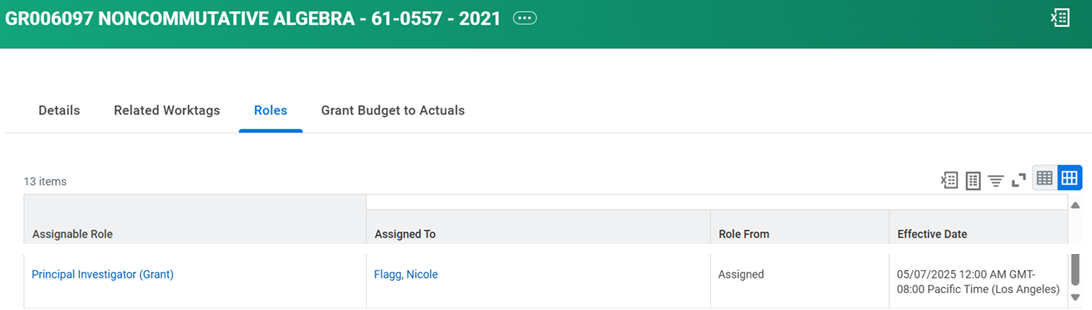 Current State is assigned by position
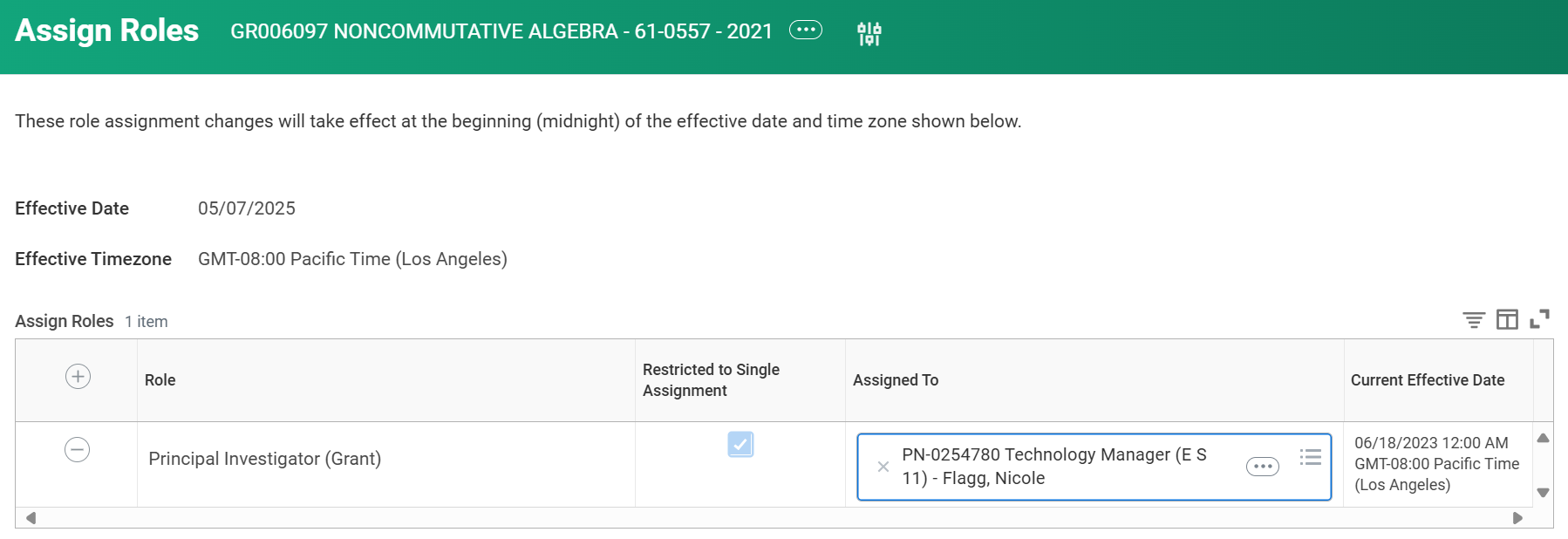 Future State assigned by Eligible Investigator record
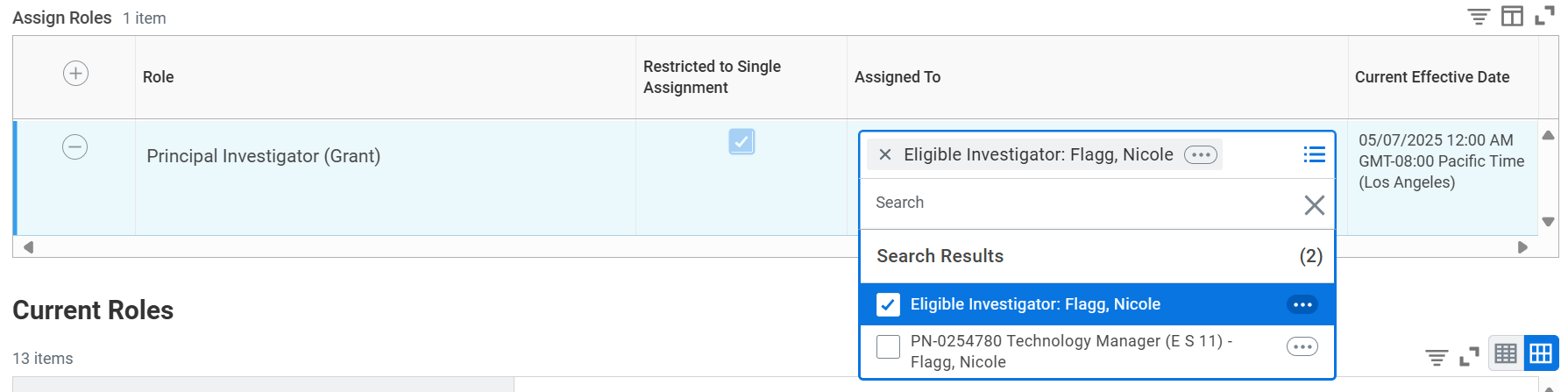 Future State 🡪
Current State 🡪
Eligible Investigator record stays regardless of position changes
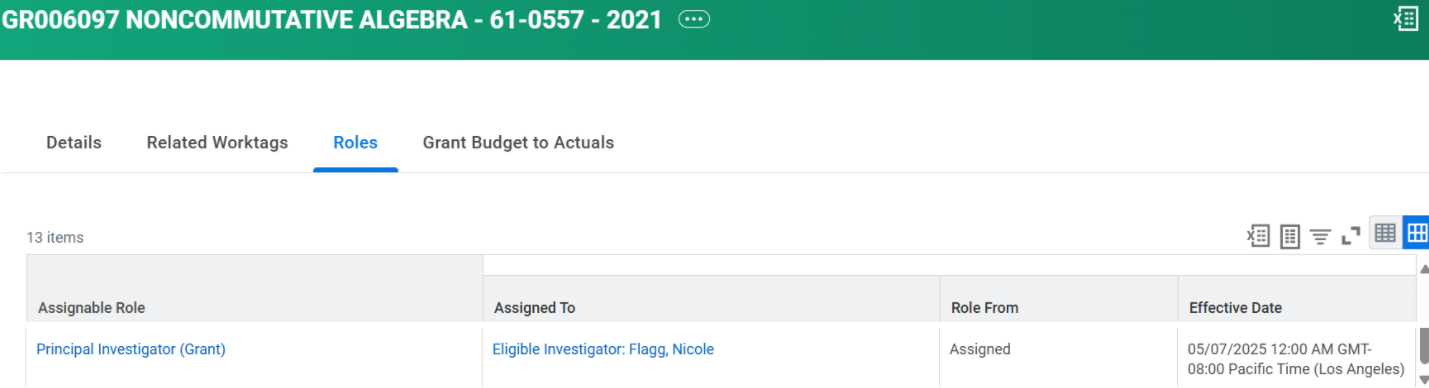 MRAM UPDATE
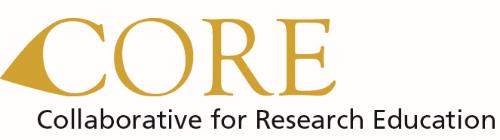 NEW INITIATIVE
Stephanie McConnel, Senior Grant Manager, CSE
Chelsea Musick, Director of Research Administration, COEd
Laurie Stephan, Associate Director for Learning, ORC
May 2025
[Speaker Notes: Laurie’s going to say we are excited to announce a new initiative today. CORE and the office of research are supporting a community of practice for research administrators. Stephanie and Chelsea are here with me to day to help introduce this initiative. But first, a quick reminder about CORE courses this quarter.]
2025 SPRING SCHEDULE
Course Registration (https://certificateresearchadmin-uwashington.talentlms.com/plus/catalog)
ON-DEMAND COURSES ALWAYS AVAILABLE
Course Registration (https://certificateresearchadmin-uwashington.talentlms.com/plus/catalog)
1000: Introduction to Research Administration
1002: Introduction to Sponsored Project Budgets
1013: Workshop: Preparing Sponsored Project Budgets
1031: Non-Financial Compliance Basics
1044: Payroll & Non-Payroll Accounting Adjustments on Sponsored Awards
1045: Post Award Food Purchases & Compliance
1046: Timing of Expenditures & Benefit to Award
1050: Records Management for Research Teams: the Basics
2000: Direct Billing of F&A Type Costs
2001: Understanding Cost Share at the UW
Community of Practice for Research Administrators (CoPRA)
PURPOSE
A tri-campus community of practice led by and for practitioners of research administration at the UW who share a passion for their work and believe they can learn to do it better through regular interactions with members of their community. 
 
NEED
Knowledge is a critical asset that has been decimated in the transition of systems; this community will rebuild the knowledge base through shared practices and understanding. 
This community will focus on people doing the work to create a social structure that enables them to learn with and from each other. 

BENEFIT
Members can expect to gain valuable insights, share best practices, and develop professionally through collaborative learning.
[Speaker Notes: Stephanie: We understand that times are challenging and now more than any other time it’s important to have a community of peers to support and collaborate with other.

 After the implementation of Workday, there were obvious signs that Academy needed a resource for day to day grant managers. As a product of CORE Works in Progress Laurie, Chelsea and I have been talking about the need for a Community of Practice over a year ago. With continuing opportunities after Workday, the Office of Research heard and recognized the campus identified need too and thus CoPRA was born. 

Summarize slide 2.]
CoPRA (1 of 2)
GOAL
The conversation continues after CORE: CoPRA aims to become a collaborative source of knowledge about how to do one’s job as a grant manager effectively. 

SPONSORSHIP
Directive supported by the Vice Provost of Research, facilitated and managed by CORE Training, driven by the practitioners of the community.
[Speaker Notes: Stephanie will talk slide 3]
CoPRA (2 of 2)
COMMUNITY IN ACTION

Teams channel and chat for online forums/discussions to sustain ongoing dialogue and knowledge sharing 
MRAM listserv for announcements and updates
Live meetings/workshops to facilitate in-depth discussions and collaboration (Trumba calendar)
Informational website
[Speaker Notes: Chelsea: Many of you may be familiar with RAPN, the "Research Administrator Peer Network" sponsored by School of Medicine. CoPRA is similar to RAPN, but led by (and for) research administration professionals
in the academy. The community will take many forms. There will be a teams channel for more casual conversation and discussions. We'll send out announcements on the MRAM listserv and will post meeting and workshop information on a Trumba calendar. We've created a community needs survey (more on next slide) to gather feedback for live meetings/workshops. We also have a website which will contain all this information. Post link to Teams channel, and link to website, link to trumba calendar]
CoPRA
HOW TO GET INVOLVED WITH CoPRA?
Start by completing the needs identification survey! Link below.
Our first meeting will be after year-end close; topic determined by survey results. 
MRAM listserv will be our primary vehicle of communication so watch for updates via the listserv and at the June MRAM.
Survey complete by 5/16

Community needs survey
[Speaker Notes: The first step – we need your help! Please complete the (very brief) community needs survey by 5/16. it's a short turnaround time, but let's be honest - if we wait too long you won't complete it. Maybe take a pause right now to complete the survey? The faster you fill out the survey the more timely we can choose topics and really start up the community – as you can see, the first meeting will be determined by the survey results. You don't have to answer all the questions. CoPRA team will collate results and will send out more details using the MRAM listserv and Teams channel.]